Сәламәт  тәндә –                          сәламәт  акыл
СКОЛИОЗ
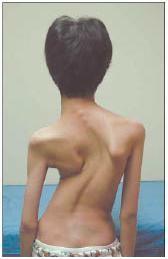 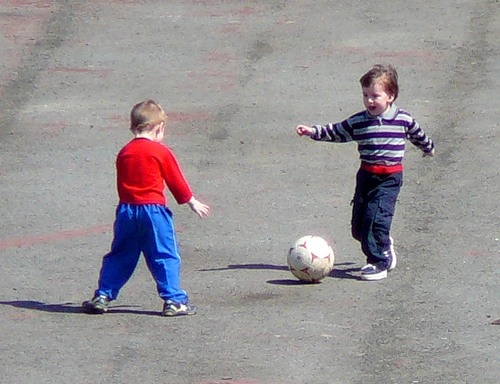 Гәүдәне дөрес формалаштыру кагыйдәләре.
Гәүдә мускулларын ныгыту өчен күнегүләр эшләргә.
Өстәл һәм парта артында дөрес утырырга. 
Авыр әйберләр күтәргәндә, ике кулга да тигез төшәрлек итеп күтәрергә.
Аркага аса торган сумка белән йөрергә.
Каты түшәктә, биек булмаган мендәрдә йокларга.
Баскан килеш төрле эшләр эшләгәндә гәүдәне төз тотарга.
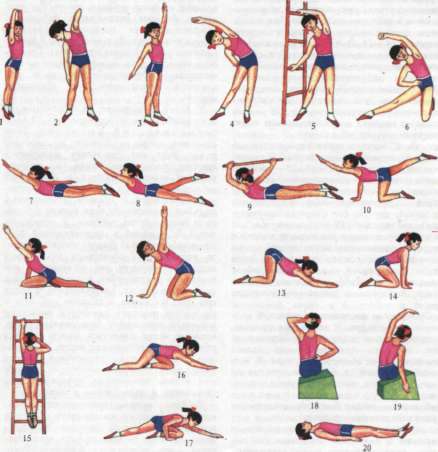 Мәкальләр
сәламәт  акыл
Сәламәт тәндә -
Авыру күрмәгән кеше-
сәламәтлек кадерен белми
тазалык
Байлыкның башы -
Сау кешегә көн дә -
бәйрәм
байлык,
Дөньяда иң кечкенә бәхет-
саулык
иң зур бәхет-
Чирнең тиюе тиз,
китүе озак
Без нәрсәләр белдек?
Умыртка баганасы кайда урнашкан?
Аңа нәрсәләр тоташкан?
Кешедә ничә пар кабырга бар?
Нәрсә ул - сколиоз?
Сколиоз булмасын өчен ниләр эшләргә кирәк?